Relational operatorsLogical operators CONDITION
350142 - Computer Programming
Asst. Prof. Dr. Choopan Rattanapoka and Asst. Prof. Dr. Suphot Chunwiphat
Relational Operators
Relational operators are used to test the relation between two values. All C relational operators are binary operators and hence requires two operands.
The output of this expression is either TRUE or FALSE
Warning:
A = 5; and A == 5; are not the same
A = 5 means assigning the value 5 to A
A == 5 means comparing the value of A and 5.
QUIZ 1
What is the truth value of these expressions?
10 > 8		
-9 < -3		
13 != 13		
 2 < -5	
5 + 3 == 16 / 2
Character Comparison
We can also test the value of 2 characters by using its ASCII value
‘C’ < ‘c’ 	   ASCII code of C  is  67  
		   ASCII code of c   is  99
‘P’ > ‘M’    ASCII code of P   is  80
		   ASCII code of M  is  77
True and False representation in C
In C, actually there are no TRUE and FALSE value
C language uses integer number to represent the truth value
0 for FALSE
1 for TRUE
Thus,
5 > 2   True  C will return 1
-5 < -10  False  C will return 0
Logical Operators
You can join 2 or more comparison expressions by using logical operators
In C, there are 3 logical operators
In C language, any numeric values are considered as TRUE except 0 (zero) as false
Boolean Table for NOT (!)
! (logical NOT) returns 1 (true) when its operand result is 0 (false) and false otherwise.





Ex.	int a = 10;
		!a;	 	/* the result is 0 (false) */
		!(a < 5);	/* the result is 1 (true) */
Boolean Table for AND (&&)
&& (logical AND) returns 1 (true) when both of its operands are true and returns 0 (false) otherwise.





Ex.	int a = 5, b = 10;
		(a >= 5) && (b > 20);  /* the result is 0 (false) */
         (a != 15) && b            /* the result is 1 (true) */
Boolean Table for OR (||)
|| (logical OR) returns 1 (true) when either of its operands are true and returns 0 (false) if both the operands are false.




Ex.	int a = 5, b = 10;
         (a != 5) || (b <= 5);    /* the result is 0 (false) */
		(b > 20) || (a == 5);  /* the result is 1 (true) */
Summary: Boolean Table
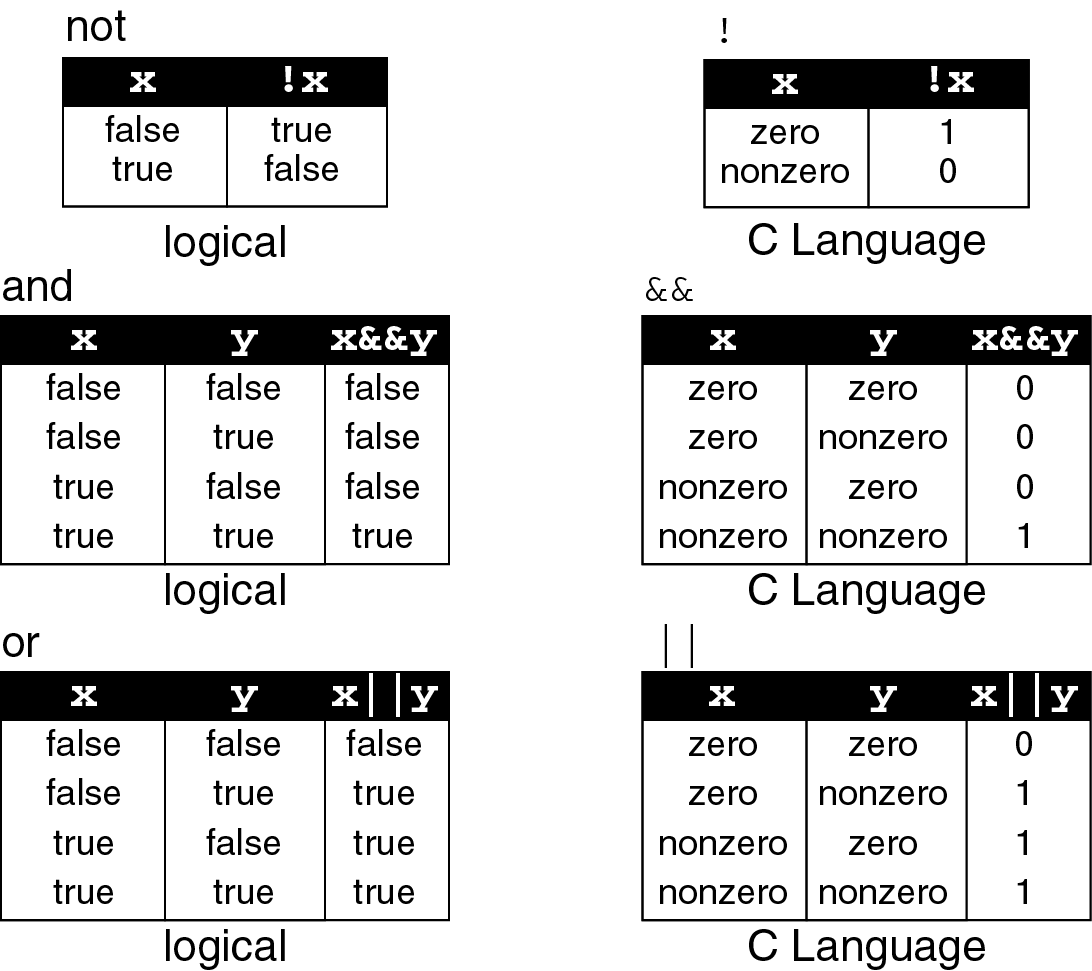 Operator Ordering
What are the output of the following expressions?
!(2 < 3) && (5 == 5)
!(2*5 >= 3) || (5 != (15/3))
0 || (2 – 2) && 5
Conditional Control Statement
Usually the C language statements are executed sequentially. But in some environments, this sequential flow of execution might have to be changed and the control should be transferred  to another part of the program.
C provides 3 kinds of conditional control statement  that help you make change to the flow of your program
if statement
if - else statement
if – else if – else  statement   next week
The if statement
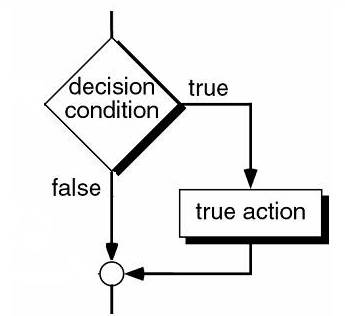 1
2
Example: IF statement
A == 5 ?
A == 5 ?
true
false
true
false
A = A + 5
A = A + 5
A = A * 10
int main(void) {
     int  A = 5;
     if ( A == 5 ) {
          A = A + 5;
          A = A * 10;
     }
}
int main(void) {
     int  A = 5;
     if ( A == 5 )
          A = A + 5;
}
Example
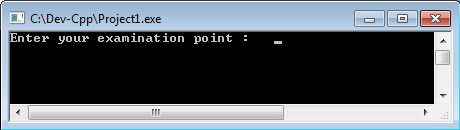 #include <stdio.h>
int  main(int  argc,  char **argv)
{
     int point;
     printf(“Enter your examination point :   ”);
     scanf(“%d”, &point);
     if (point >= 50)
           printf(“You passed, congratulation\n”);
}
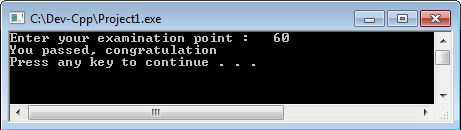 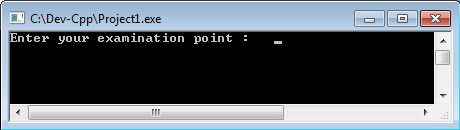 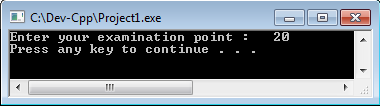 QUIZ 2
int  main(int  argc,  char **argv)
{
     int X;
     printf(“Enter a number:   ”);  
     scanf(“%d”, &X);

     if (X <= 5) 
          X += 10;

     if (X >= 13) { 
          X -= 5;
          X++;
     }

     printf(“X = %d\n”, X);
}
What is the output of this program, if user enter the following numbers as an input to X variable :
1
2
3
4
5
6
The if-else Statement
1
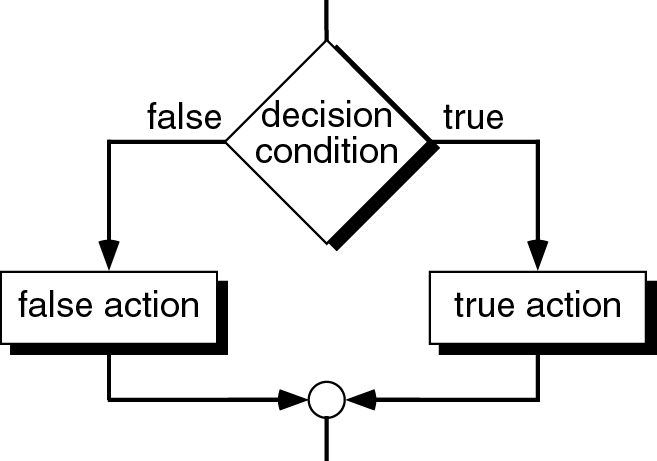 2
Condition: IF-ELSE statement
A == 5 ?
true
false
A == 5 ?
true
false
A = A + 10
A = A - 10
A = A + 10
A = A - 10
A = A * 10
A = A / 10
int main(void) {
     int  A = 5;
     if ( A == 5 ) {
          A = A + 10;
          A = A * 10;
     } else {
          A = A – 10;
          A = A / 10;
     }
}
int main(void) {
     int  A = 5;
     if ( A == 5 )
          A = A + 5;
     else
          A = A – 10;
}
Example
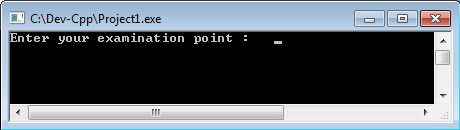 #include <stdio.h>
int  main(int  argc,  char **argv)
{
     int point;
     printf(“Enter your examination point :   ”);
     scanf(“%d”, &point);
     if (point >= 50)
           printf(“You passed, congratulation\n”);
     else
           printf(“Sorry, you didn’t pass\n”);
}
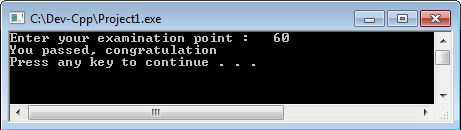 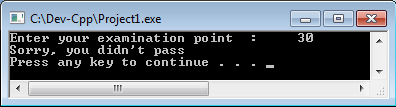 QUIZ 3
#include <stdio.h>
int main(int  argc,  char **argv)  {
     int num;
     printf(“Enter number :    ”);
     scanf(“%d”, &num);
     if (num % 2 == 0)
          printf(“Even number\n”);
     else
          printf(“Odd number\n”);
}
What is the output of this program, if user input the following numbers:
 10
 28
 33
Nested If
#include <stdio.h>
int  main(int  argc,  char  **argv)  {
    int num;
    printf(“Enter your number :     ”);
    scanf(“%d”, &num);
    if (num >= 30)    {
            if (num <= 40)   {
                     if (num % 2 == 1)     
                            printf(“Right number\n”);
                     else    
                            printf(“Wrong number\n”);       
            }   else  printf(“Large number\n”);
    }   else  printf(“Small number\n”);
}
Find the output of the program when user input the following numbers:
20
50
30
35